Open Everything
Open Access
Open Architecture
OpenBTS
Open Budgets
Open Cloud
Open Code
Open Collaboration
Open Courseware
Open Culture
Open Data
Open Democracy
Open Design
Open Ecologies
Open Education
Open Elections
Open Environment
Open Geospatial
Open Government
Open Hardware
Open Innovation
Open Journalism
Open Knowledge
Open Maps
Open Manufacturing
Open Materials
Open Media
Open Meetings
Open Money
Open Records
Open Repositories
Open Science
Open Security
Open Skies
Open Space
Open Society
Open Software
Open Spectrum
Open Standards
Open Textbooks
Harmonize Member
Investments
World-Brain.org
Local to Global Needs Table
Knowledge Gap Identification
True Cost Directory
Research Grants
World-Brain.net
Free Lifetime Cell & Email
Social Capital Bank
Member Skills Directory
Global Presence
We the People
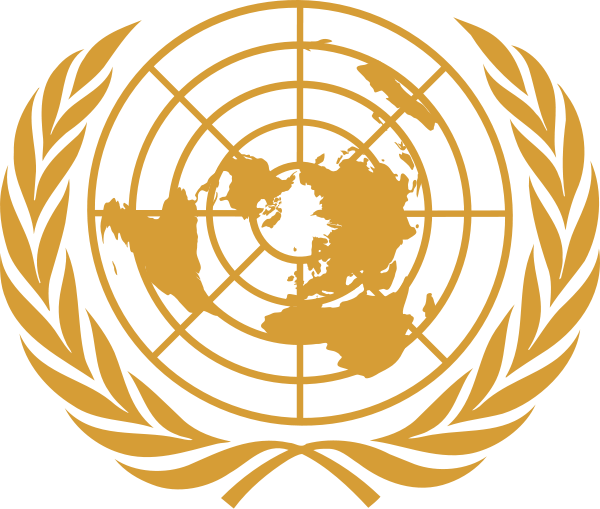 Harmonize Charities & Engage Individual Donors
Harmonize & Hold Accountable  Specialized Agencies
One World – One Brain
Open Everything
World-Brain.edu
Free Lifetime Distance Learning
Author/Expert/Local Councils
Global Testing & Certification
World Library & Linked Data
World-Brain.com
Real-Time Local-Global Science
Strategic Forecasting as a Service
Tailored Research
Real-Time Global Status
Harmonize Commerce